CORPORACIÓN MONTE ACONCAGUA   LICEO PARTICULAR MIXTO BÁSICA N°1  DEPARTAMENTO, TECNOLOGÍA  NIVEL  5TO B  PROFESORA: HEIDY BAEZA
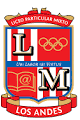 UNIDAD 1
Usar software para organizar y comunicar los
resultados de investigaciones e intercambiar ideas
con diferentes propósitos
OA: Conocer los usos del procesador de textos para crear, editar, dar formato, incorporar elementos de diseño y guardar un documento
CLASE 2- Lunes 16 y 23 de Marzo de 2020
ACTIVIDAD
Trabajo individual
1.- observar el video «qué es Micosoft word conceptos y partes»
2.- Reproducir la pantalla central en goma eva
3.- identificar los botones de la pestaña inicio 
4.- definir  la función de cada uno de los botones y  en una hoja cuadriculada
5.- Fotografiar el proceso de la elaboración  y la hoja cuadriculada
6.- enviar al correo  heidytbaeza@hotmail.com
Ejemplo:
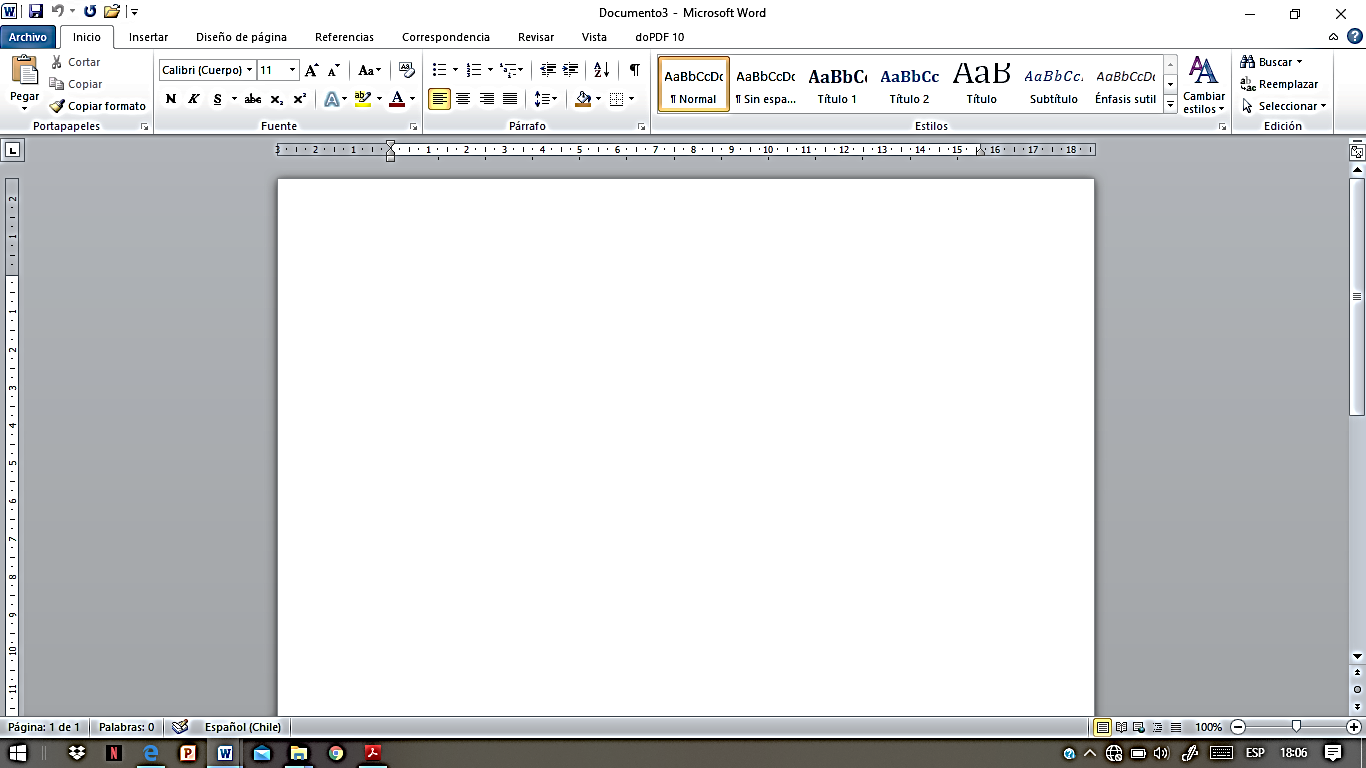 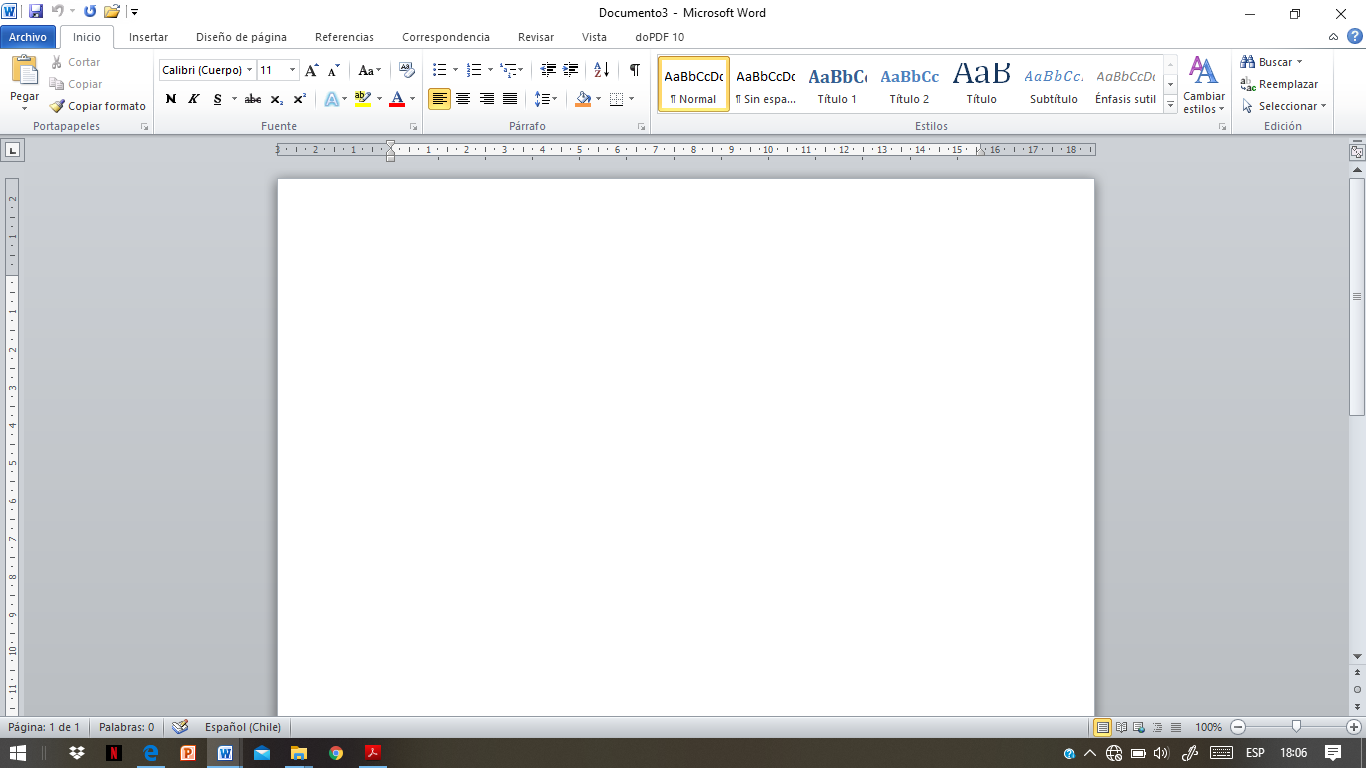 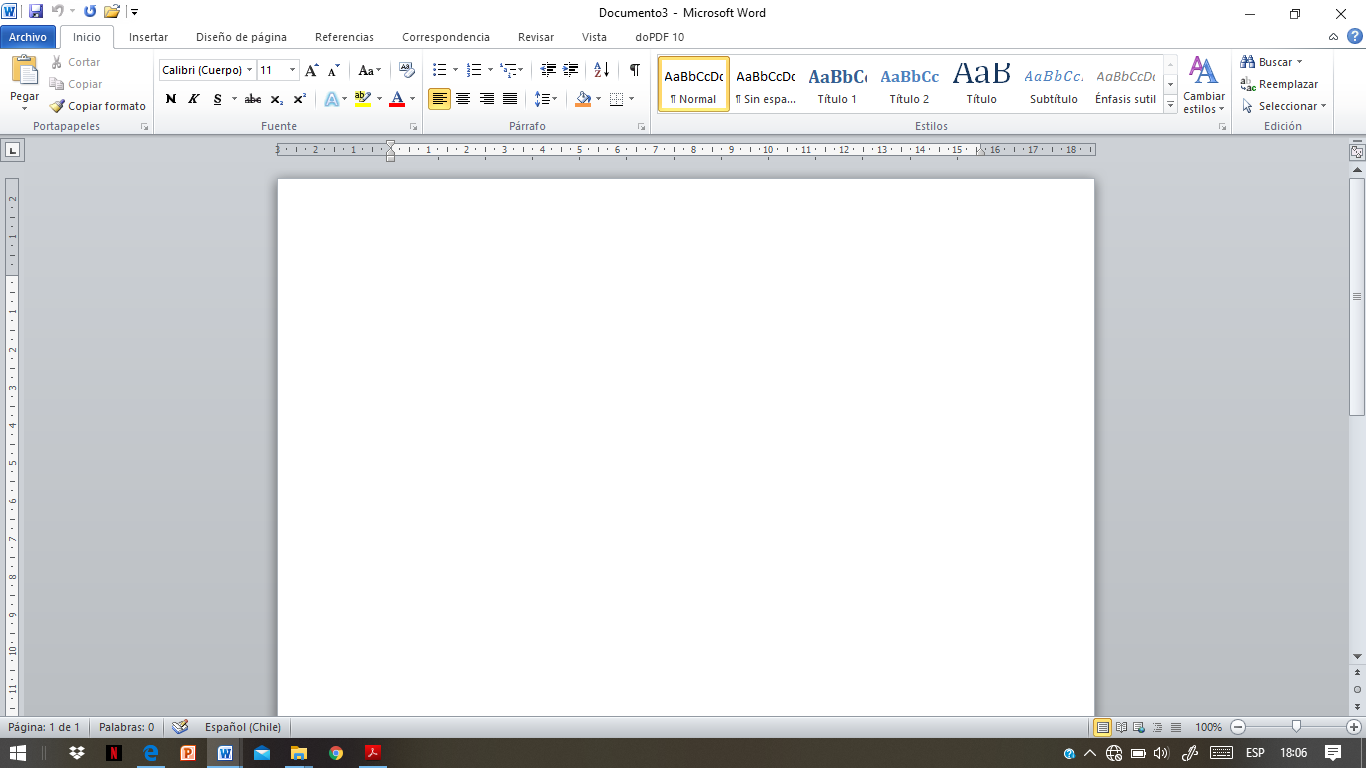 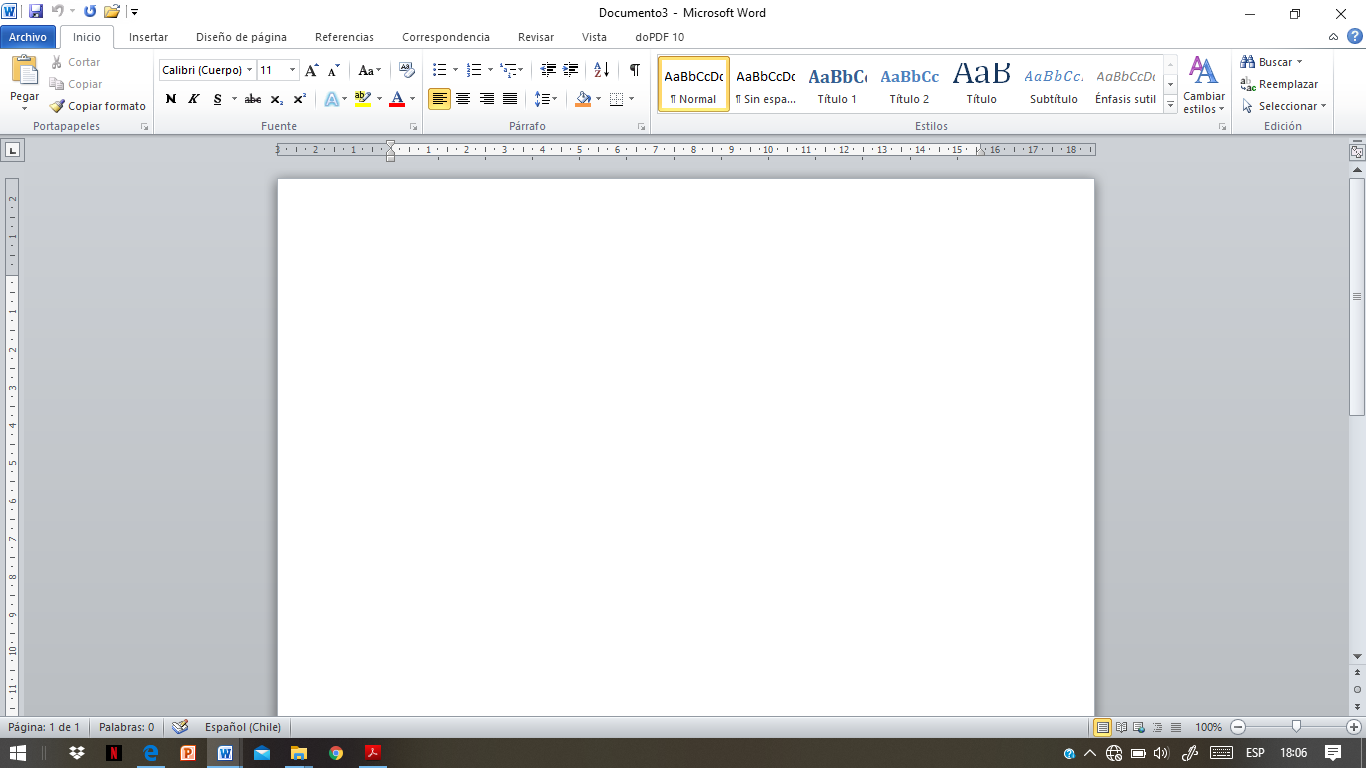 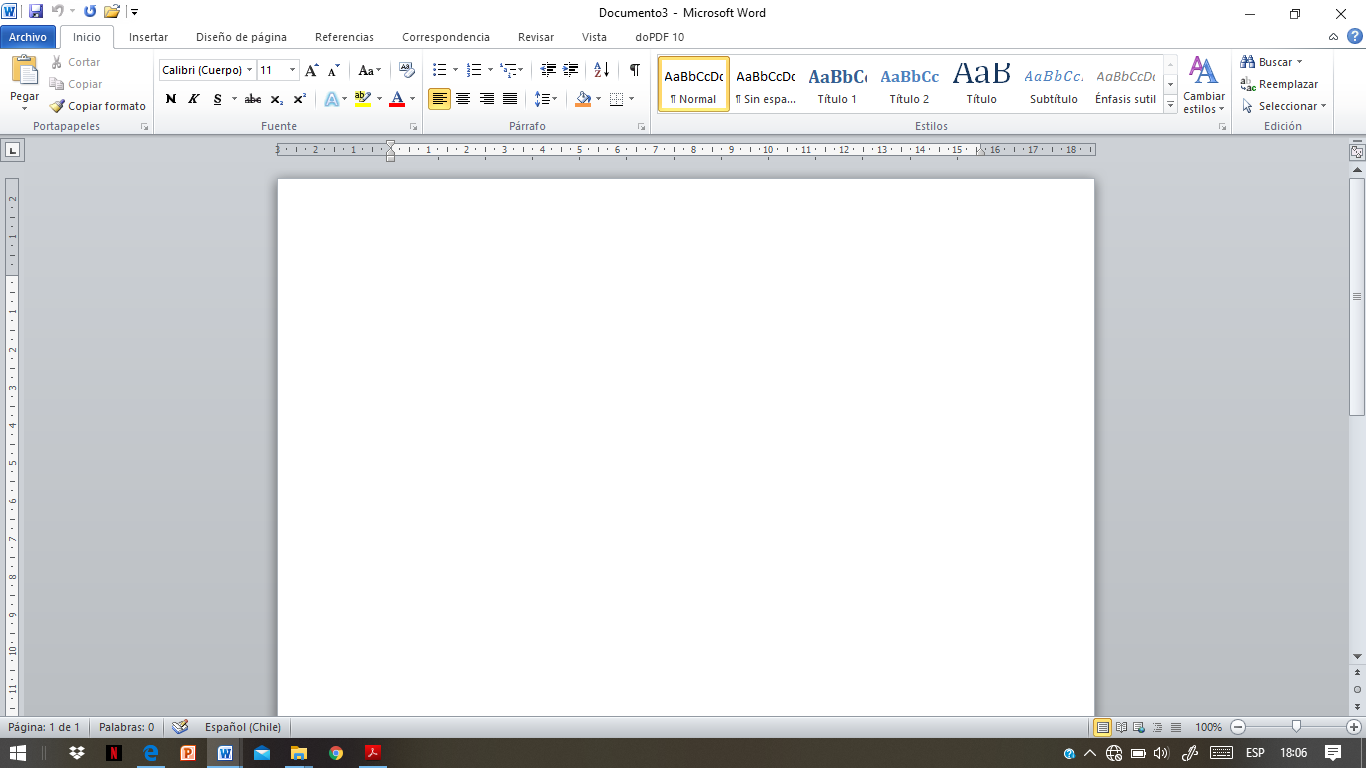 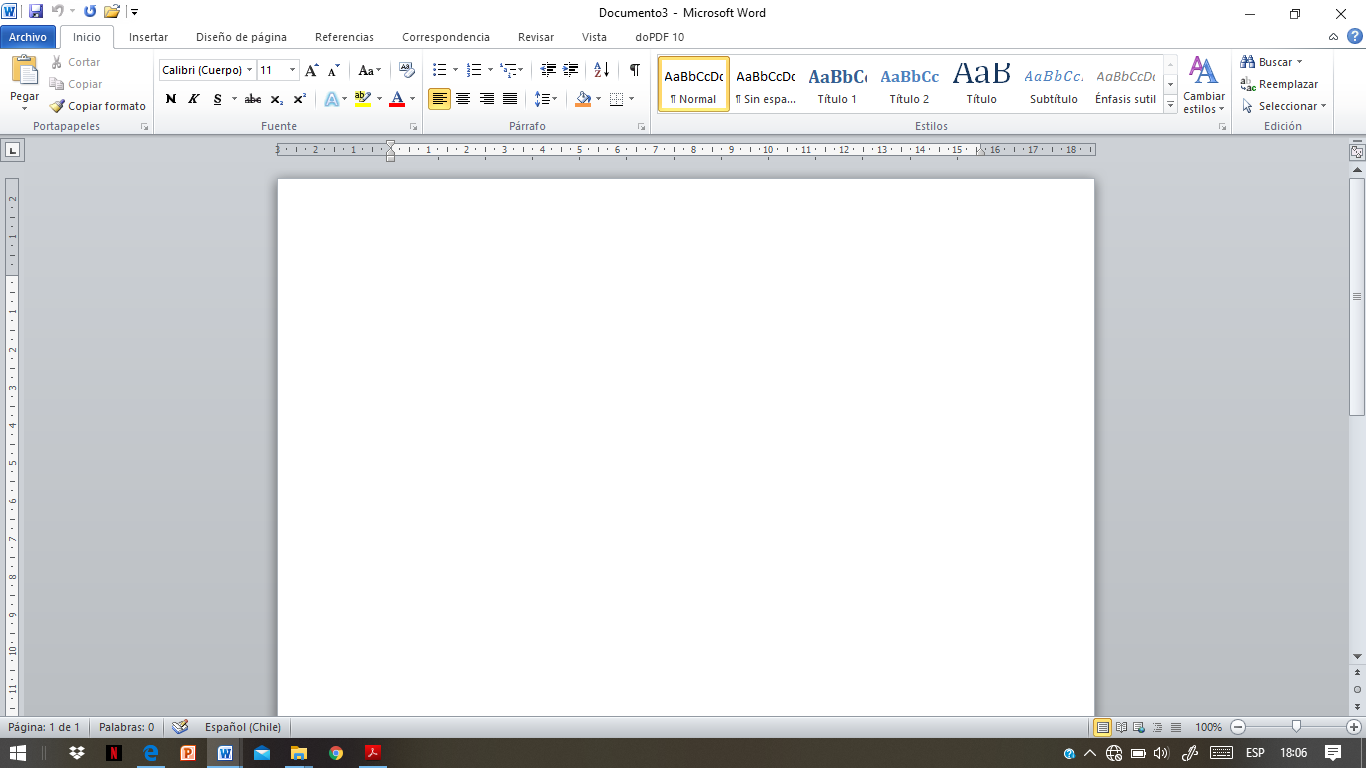 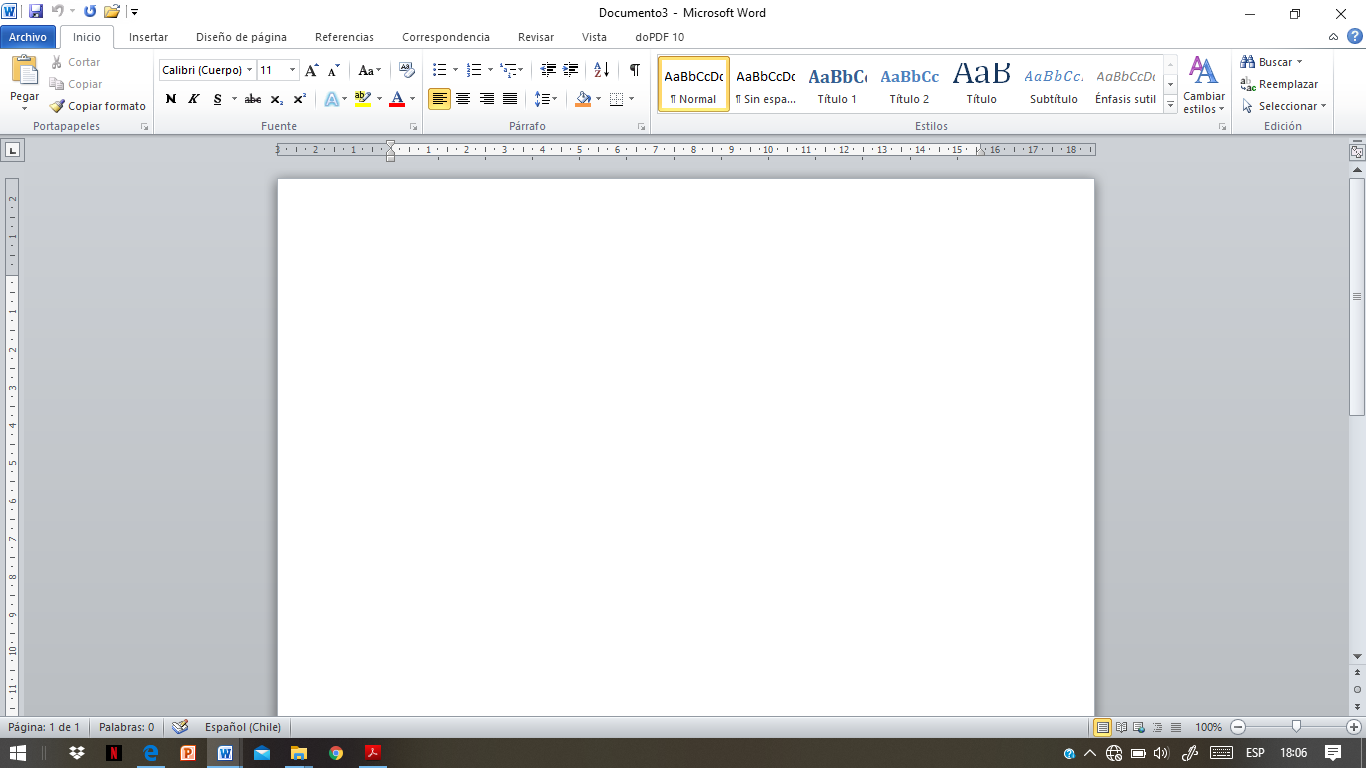 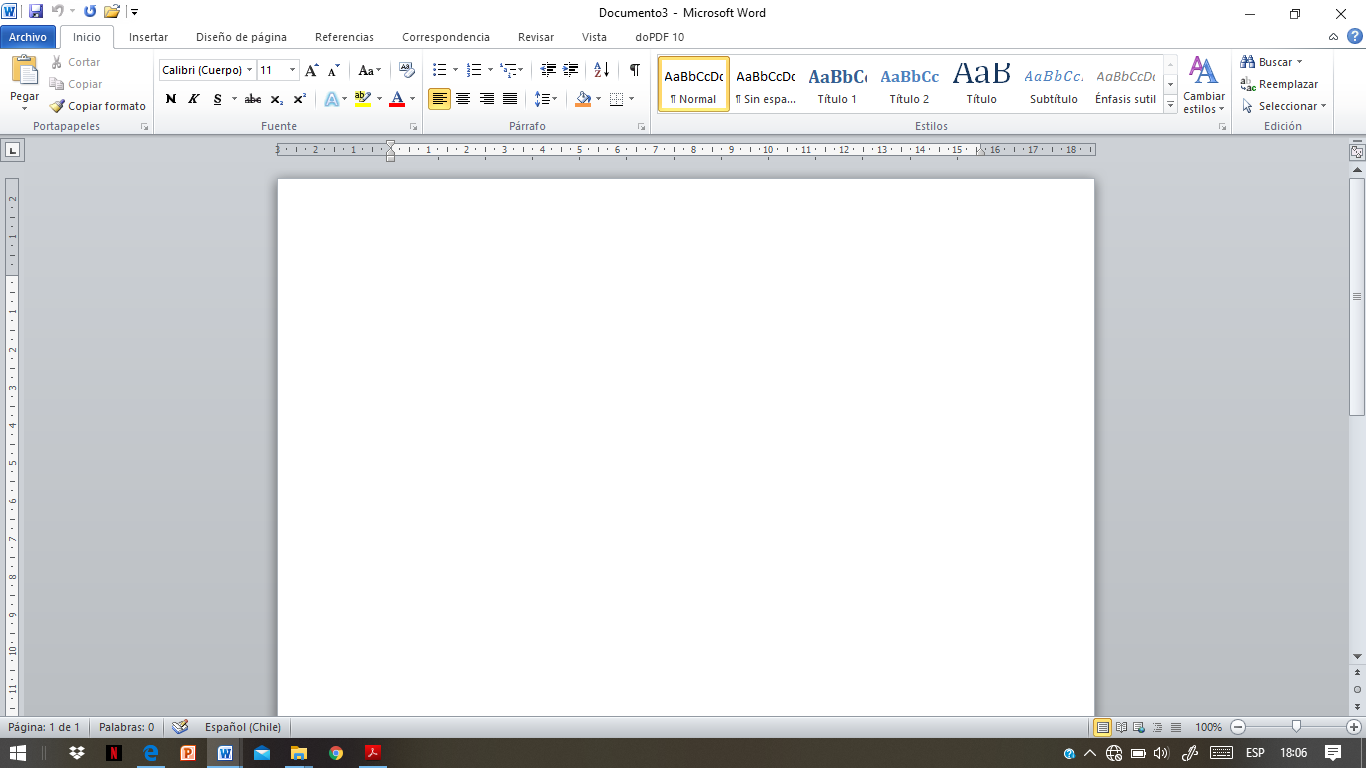 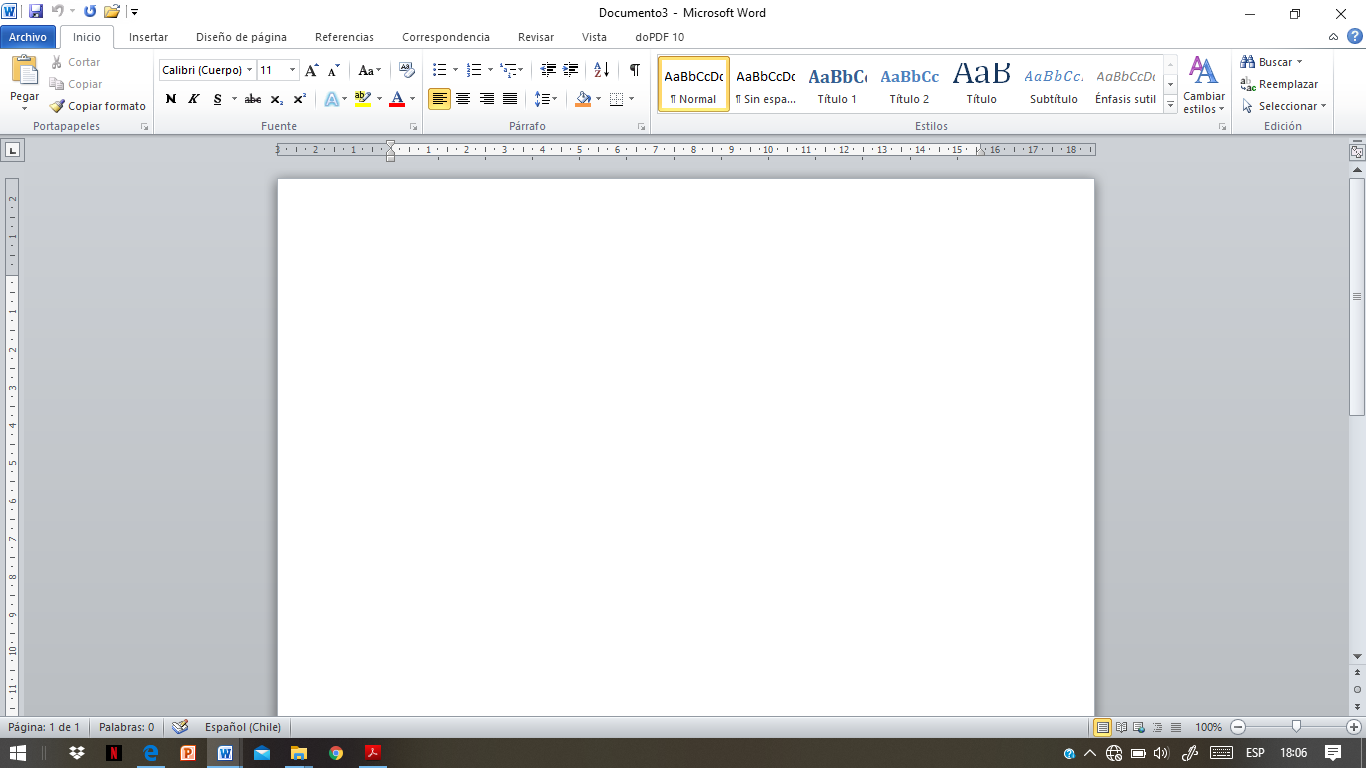 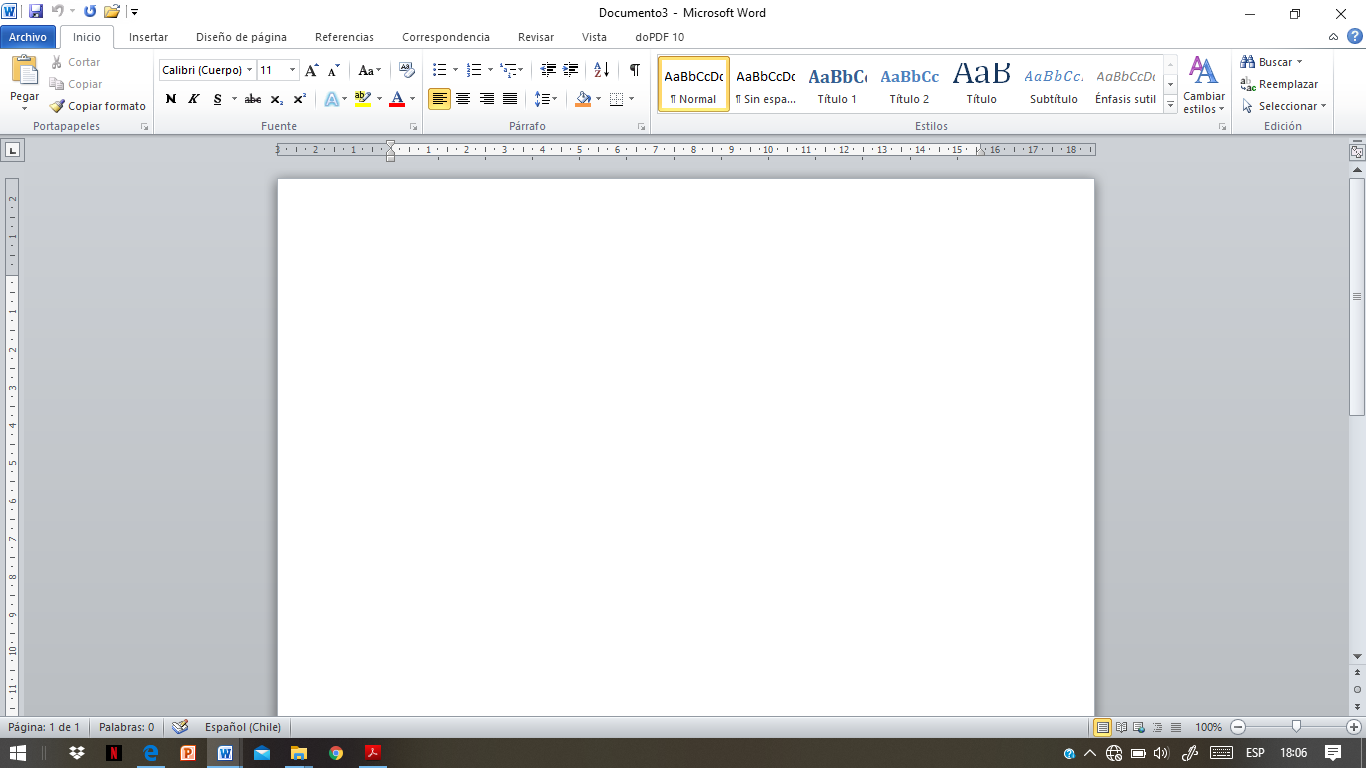 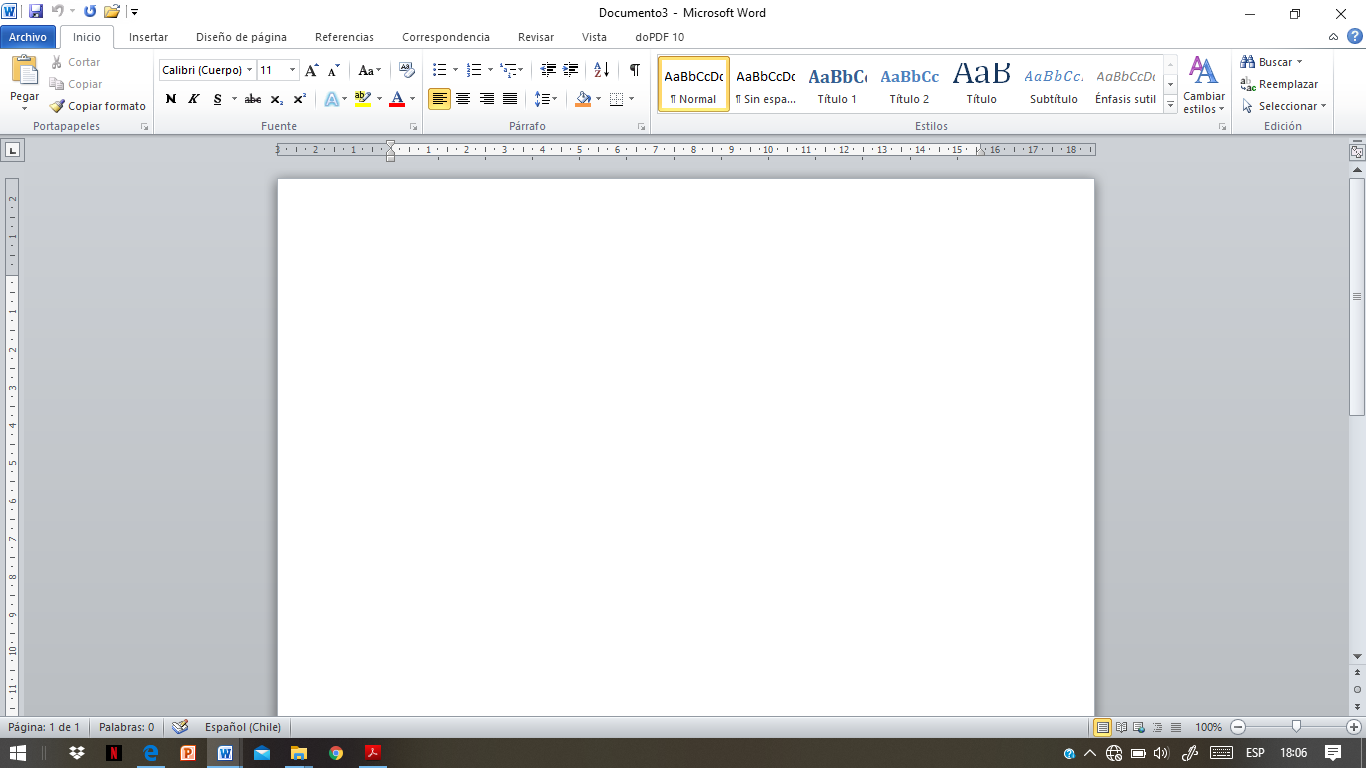 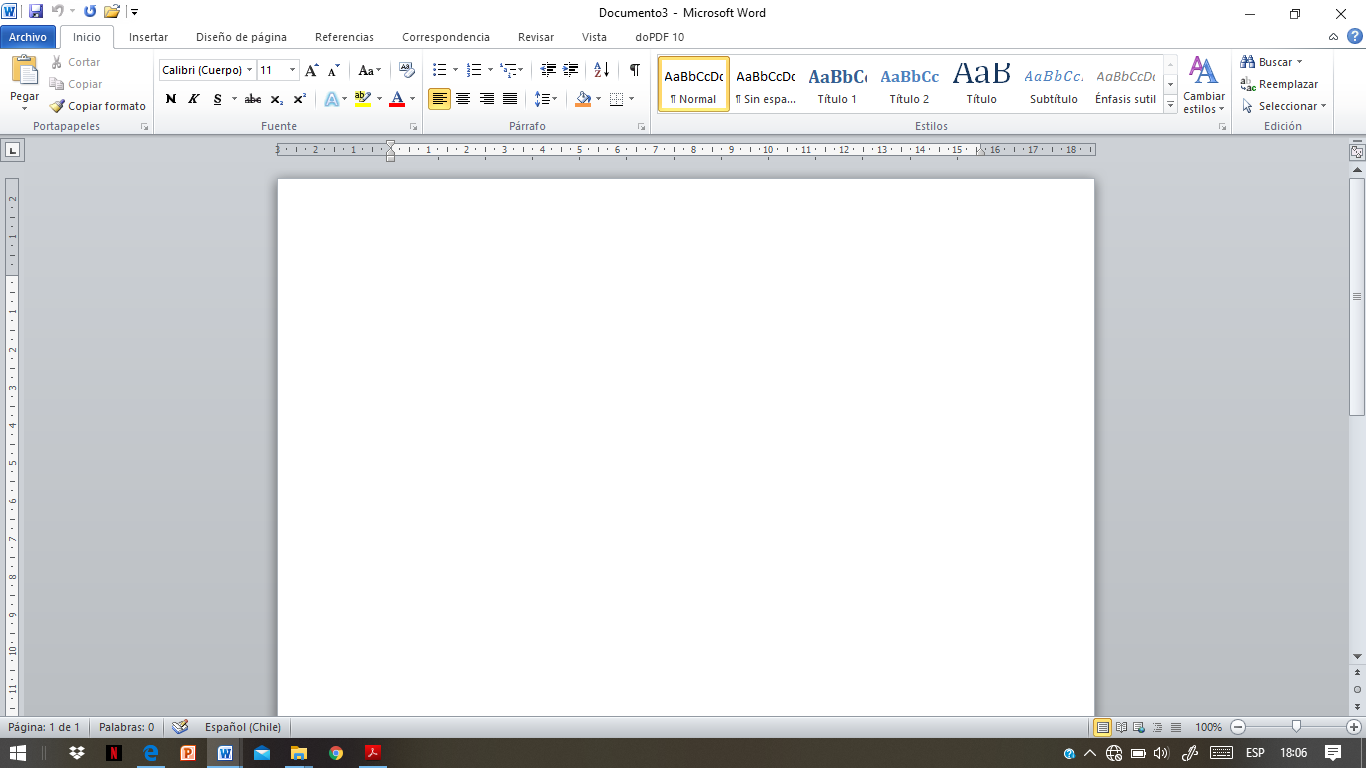 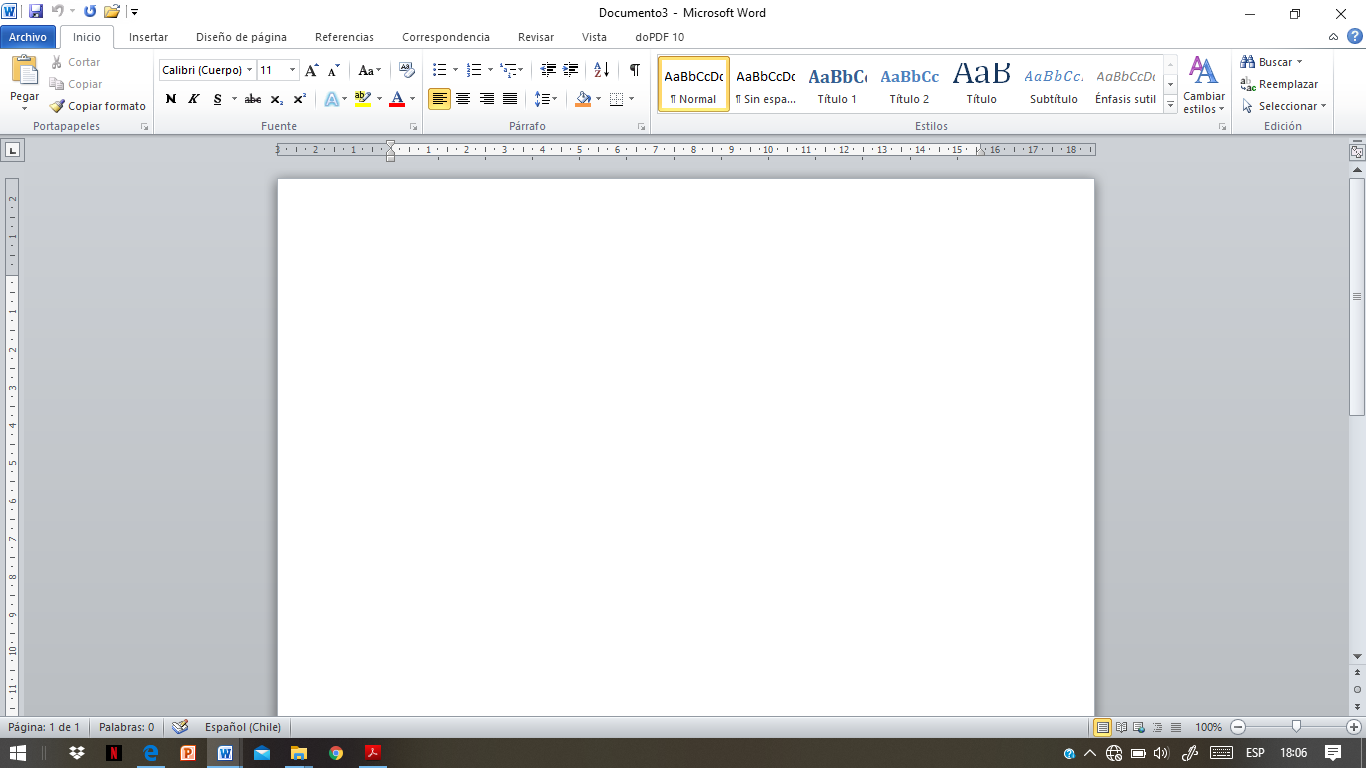 Sirve para subrayar el texto
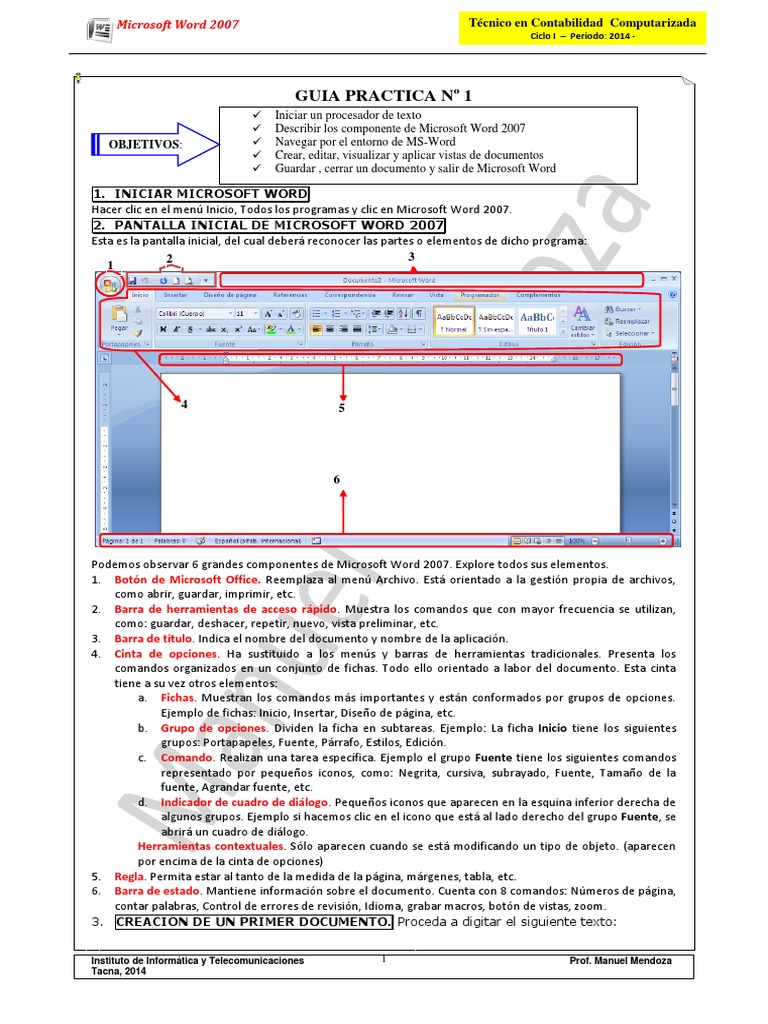 Rúbrica